Animal Adaptations
©2023 Waterbear Publishing
[Speaker Notes: Teacher- Begin by making a copy of the slideshow]
What are Adaptations?
Adaptations are parts of animals or ways they behave that help them survive in their environment.
Where an animal lives!
©2023 Waterbear Publishing
Types of Adaptation
Behavioral
Adaptation
Physical
Adaptation
©2023 Waterbear Publishing
Physical Adaptation
Types of Mouths/Beaks
Types of Legs
Camouflage
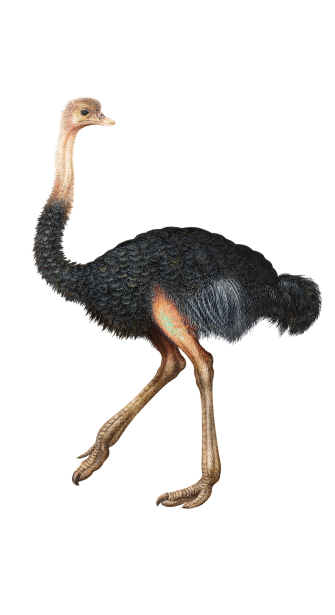 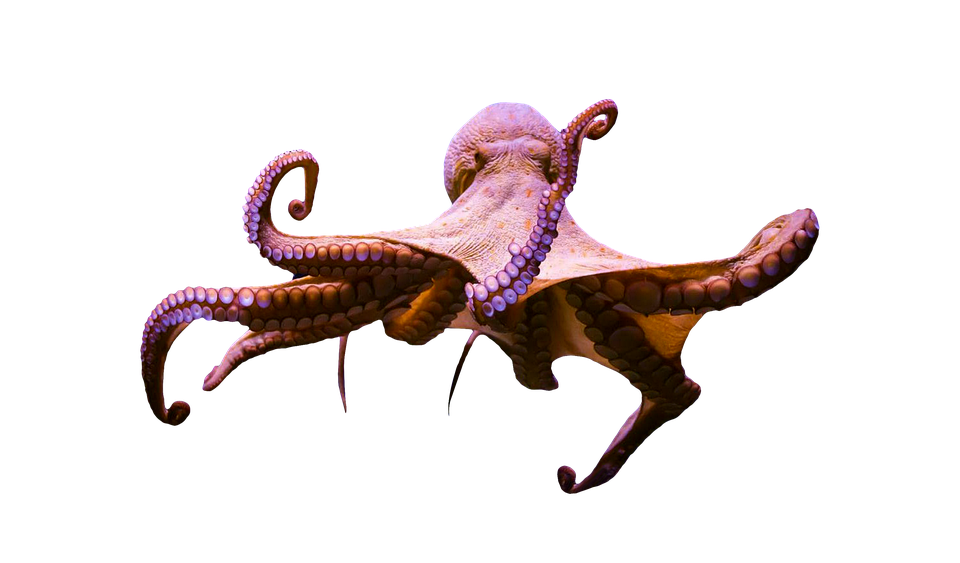 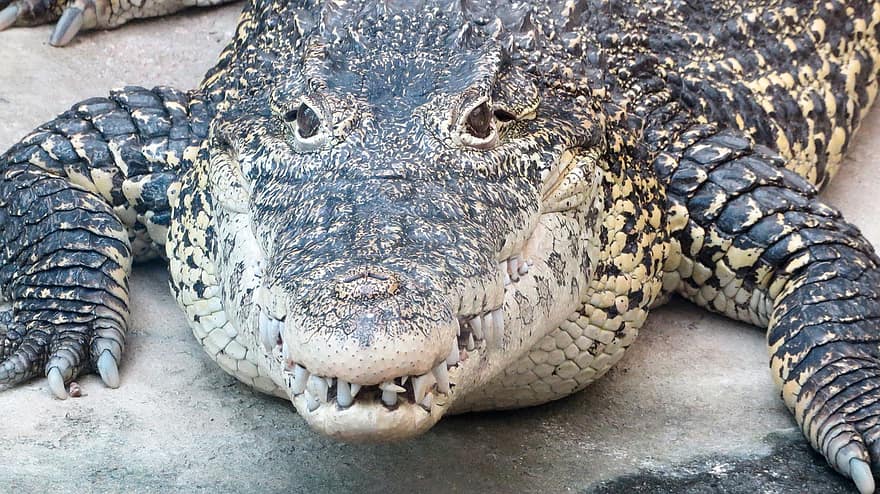 Kinds of Eyes
Body Coverings
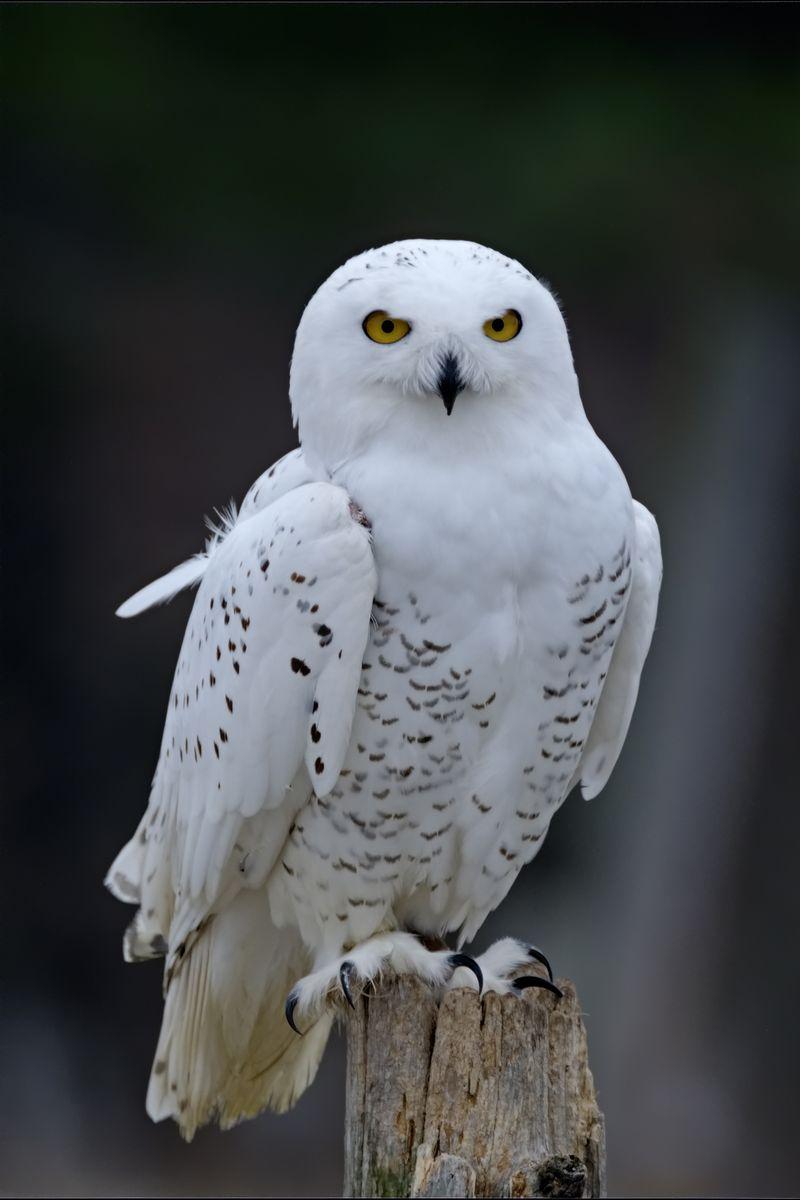 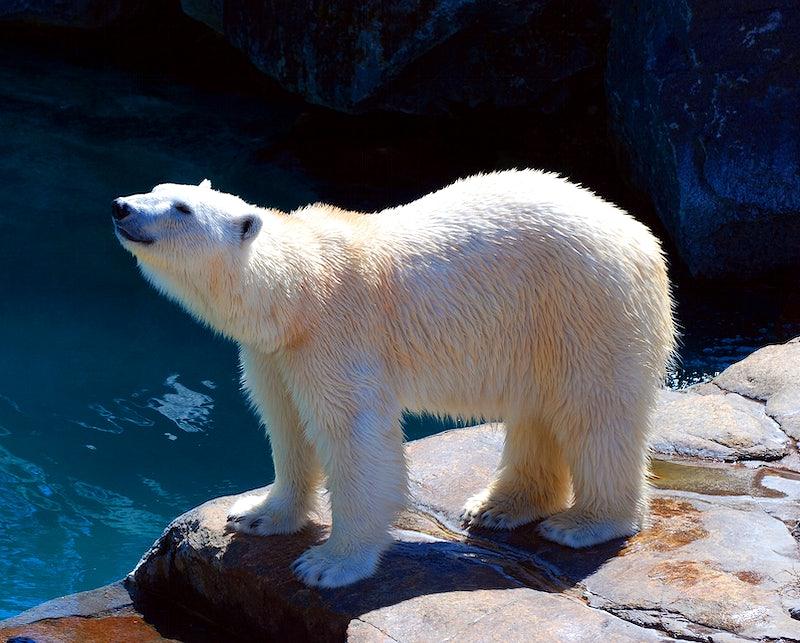 ©2023 Waterbear Publishing
Image Credits iStock.com/JohnCarnemolla,
Carol Gray,USO,wademcmillan,T.Holman
[Speaker Notes: Teacher- talk about how these animals may use this body part to help them survive.]
Behavioral Adaptation
Migration
Hibernation
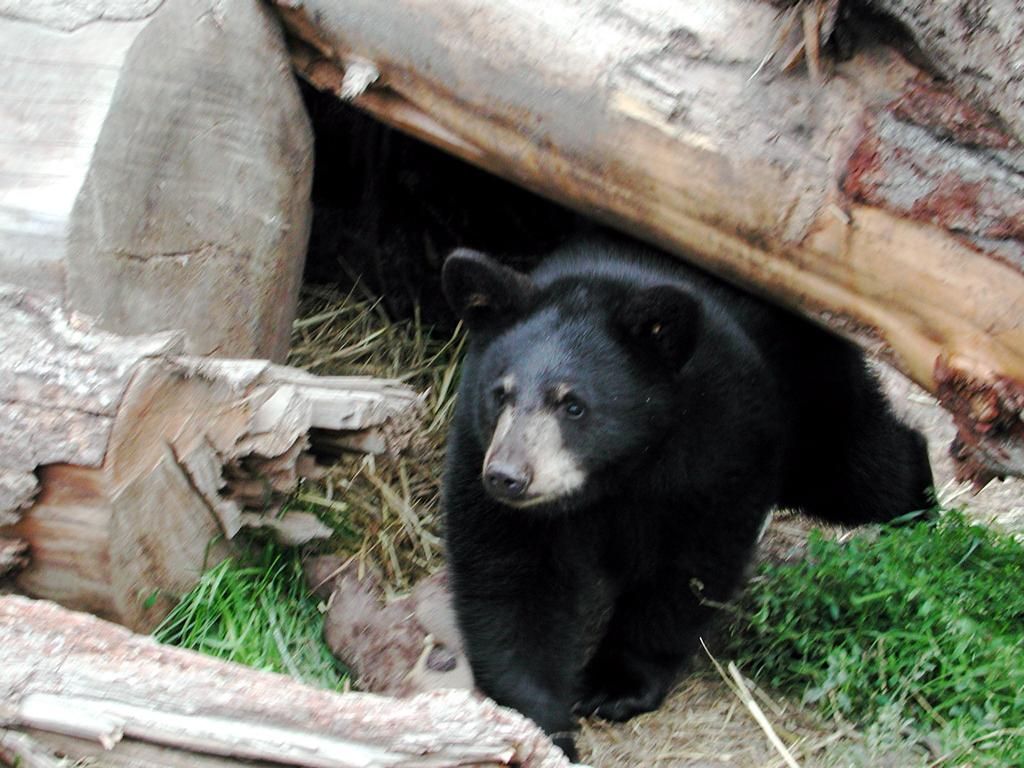 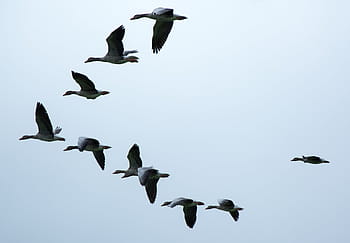 Playing Dead
Storing Food
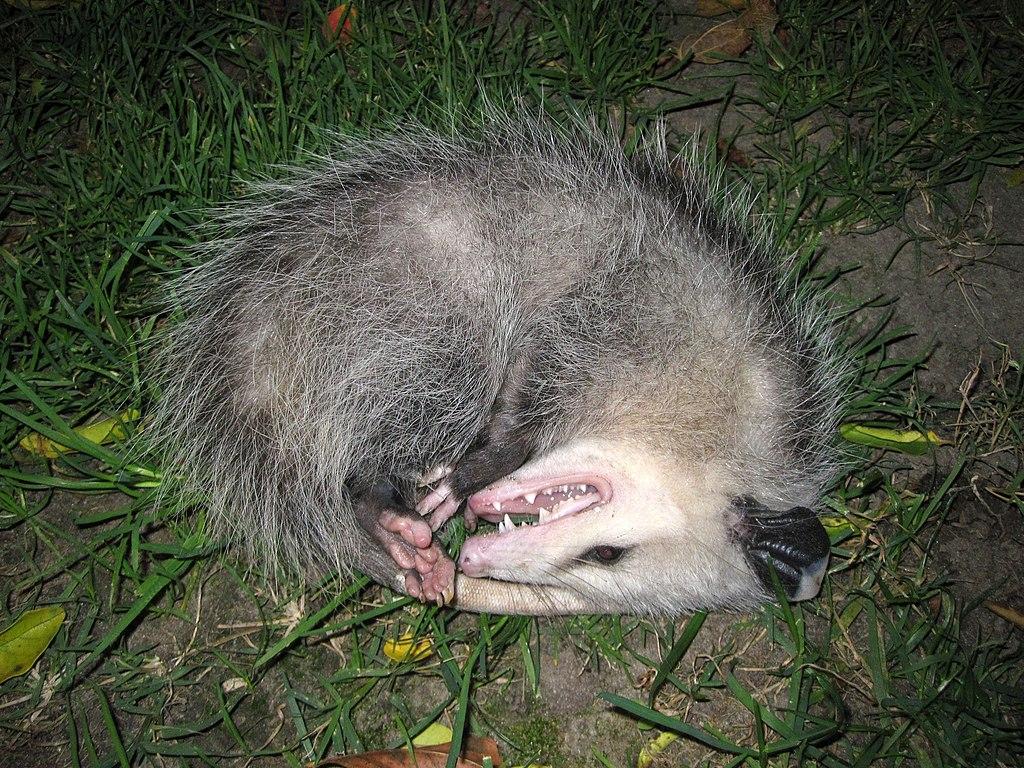 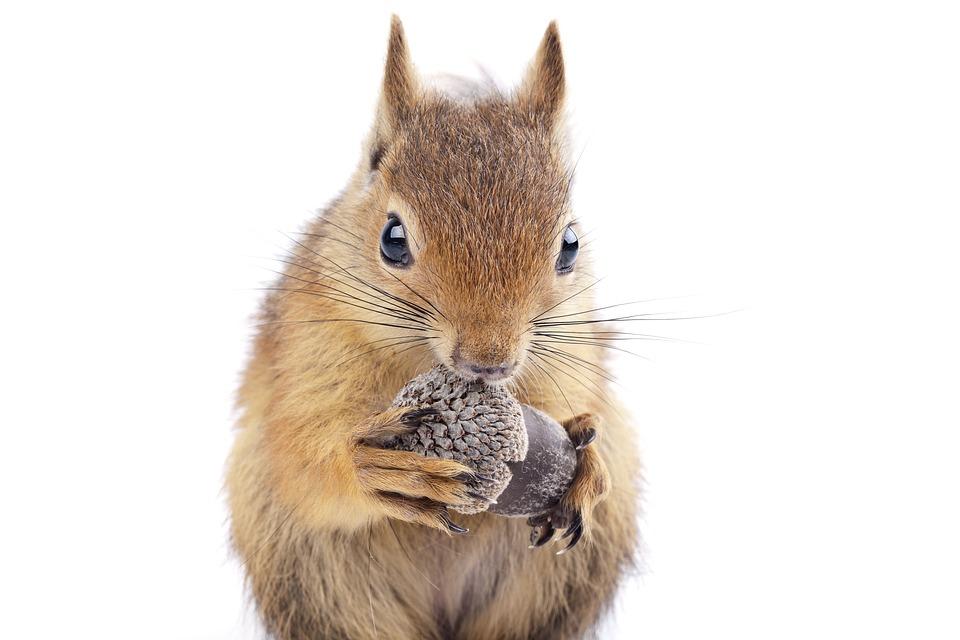 Image Credits iStock.com/csm07, mirceax, Miraswonderland,Songayenovell  
©2023 Waterbear Publishing
We meet many different animals in Dr. Rosie Helps the Animals.
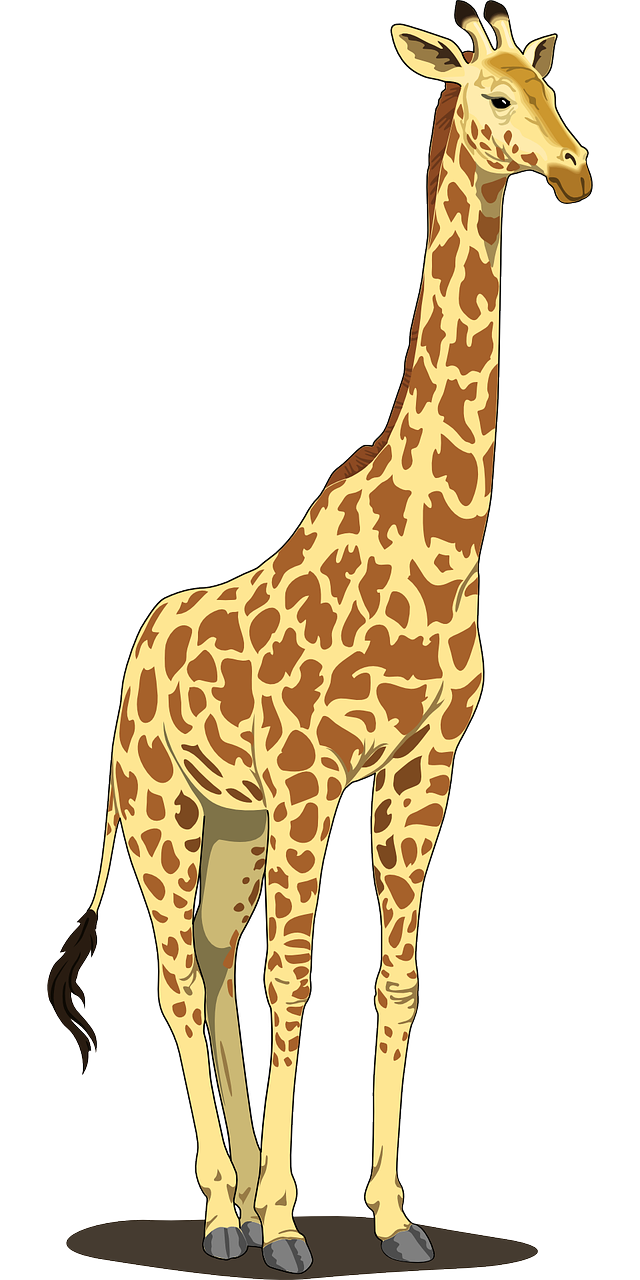 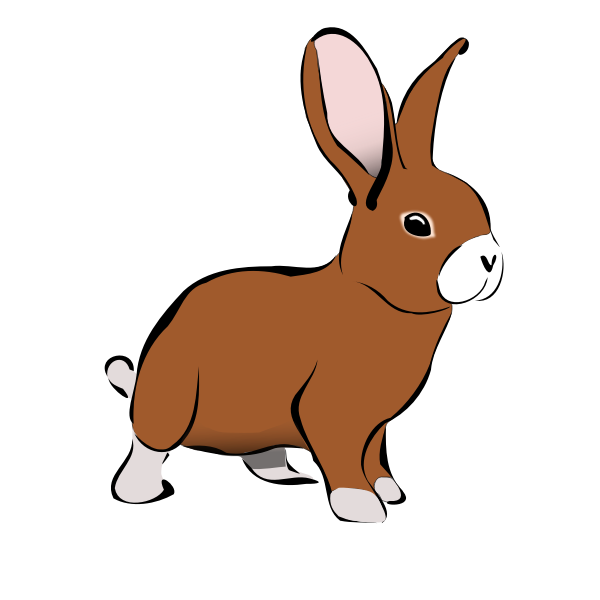 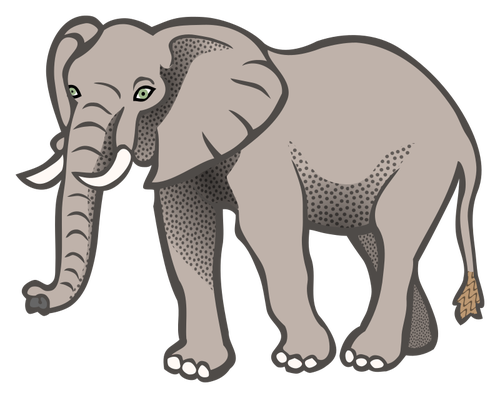 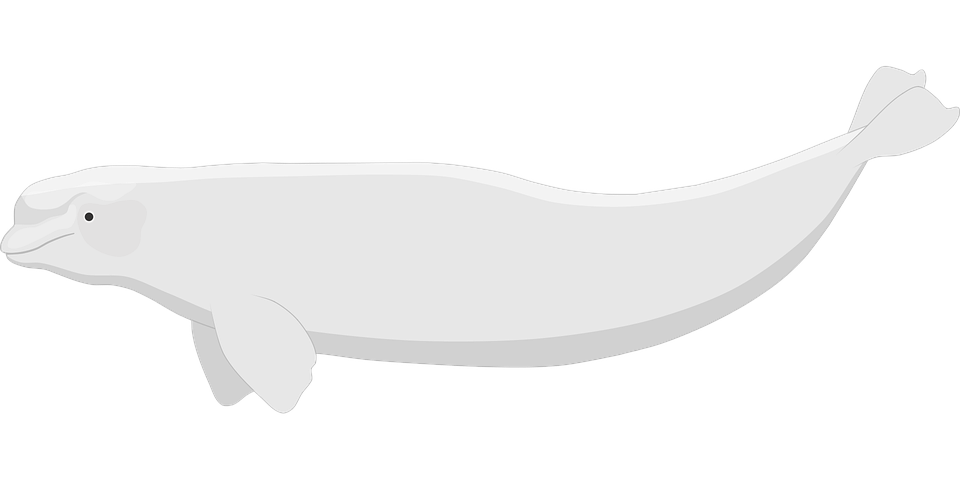 What adaptations do they have that help them survive?
©2023 Waterbear Publishing
Question Time
Why is it important for Rosie to heal each of the animals in the book? What would happen if Rosie wasn’t there to help them?
©2023 Waterbear Publishing
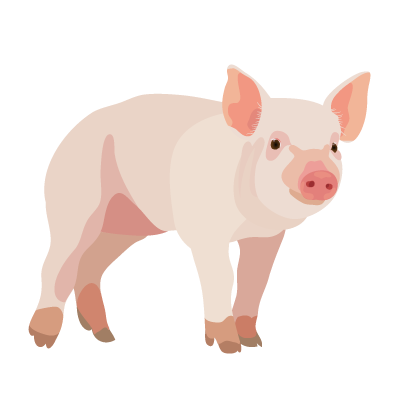 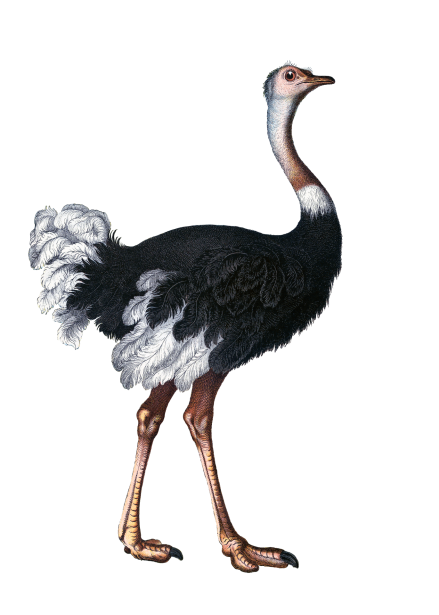 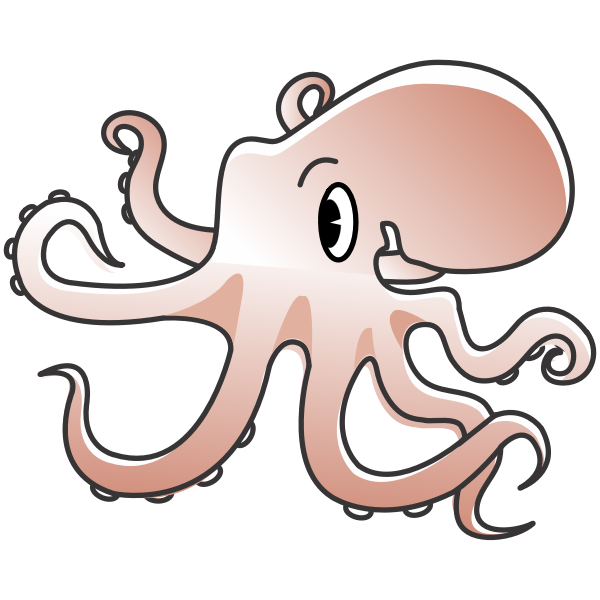 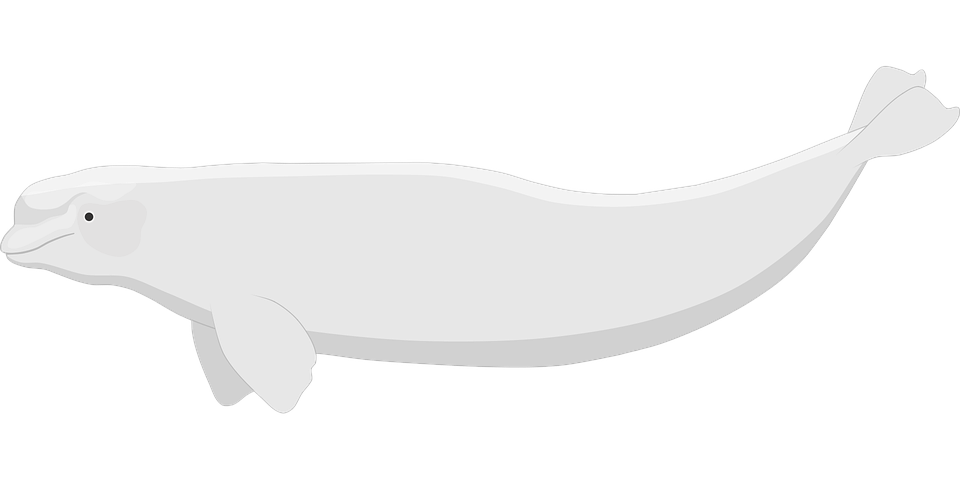 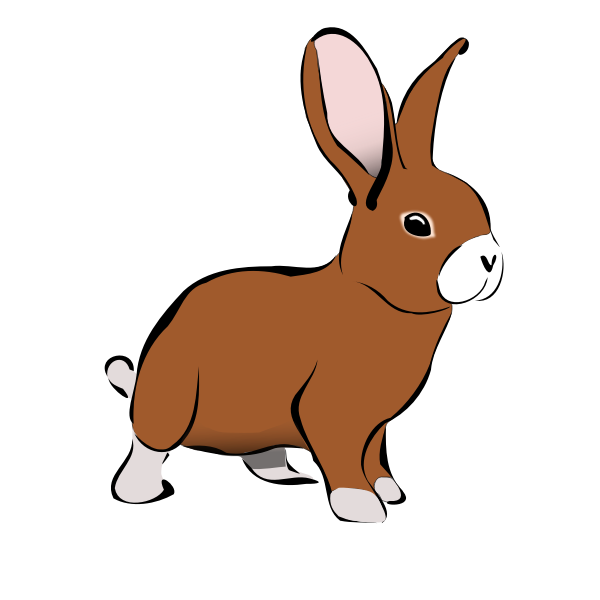 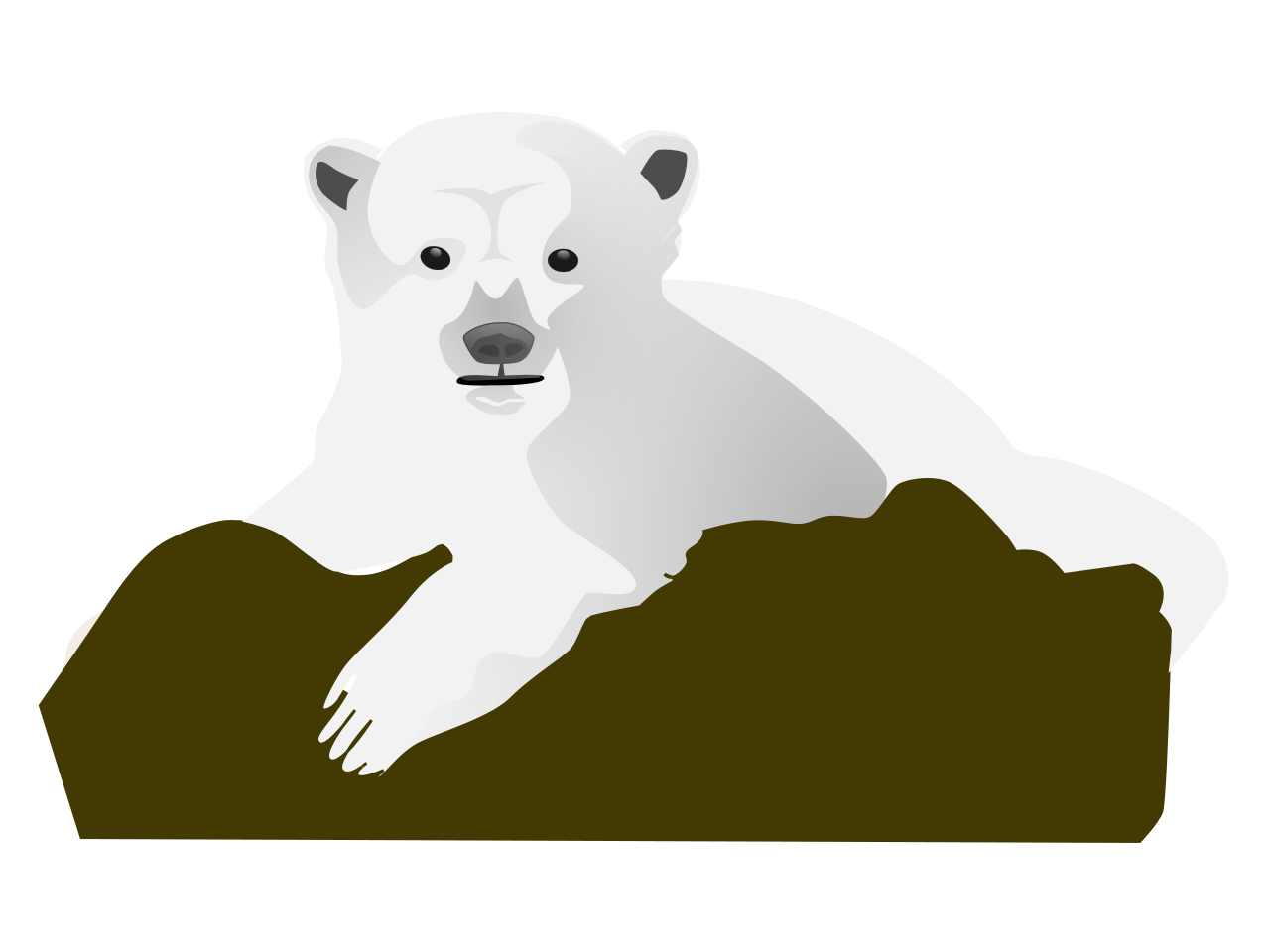 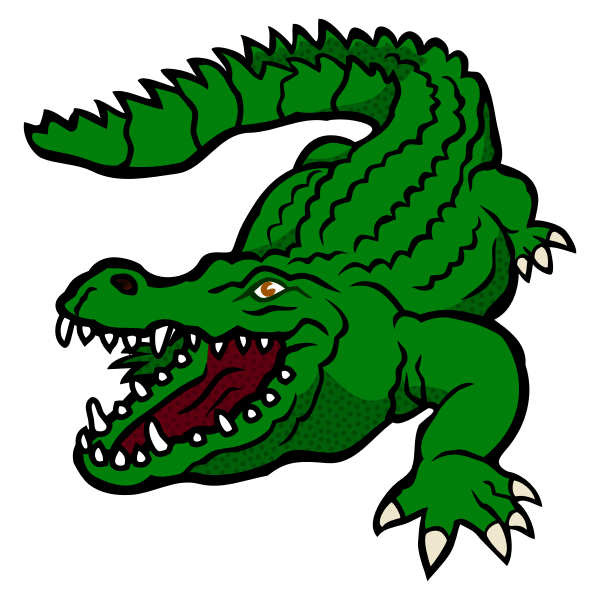 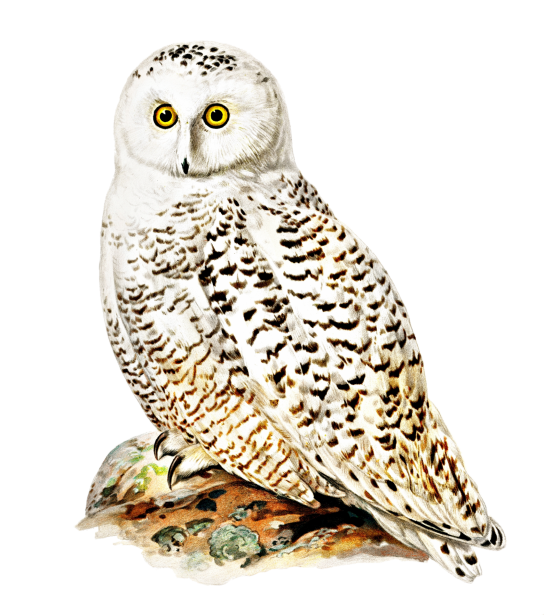 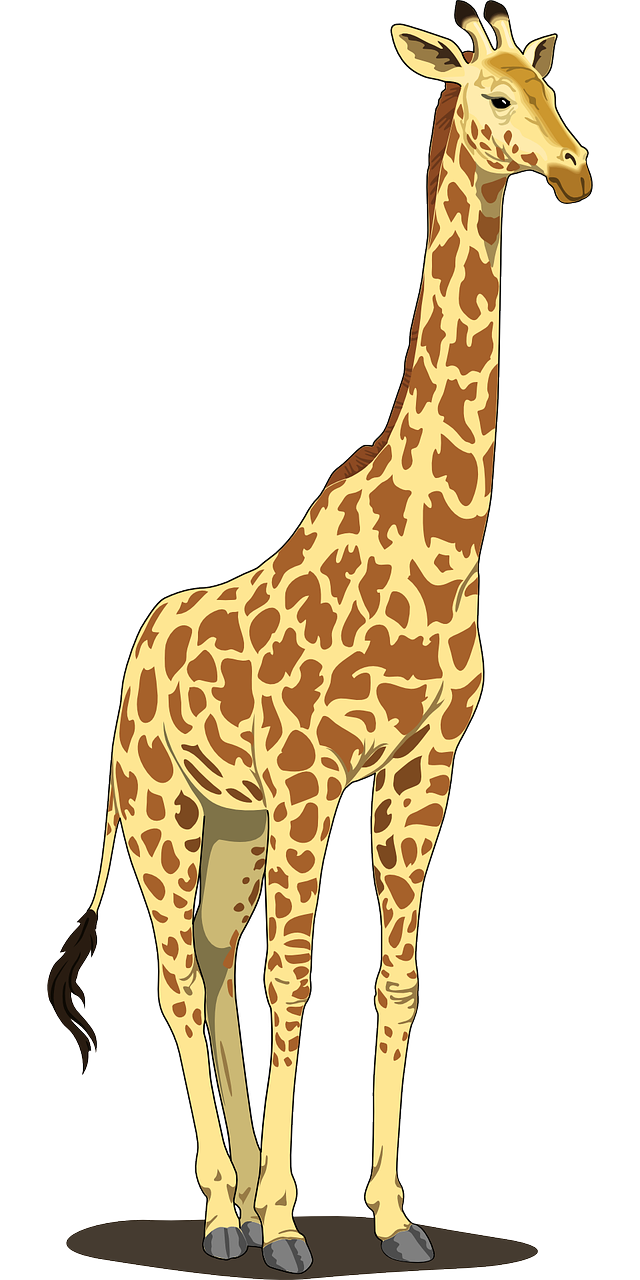 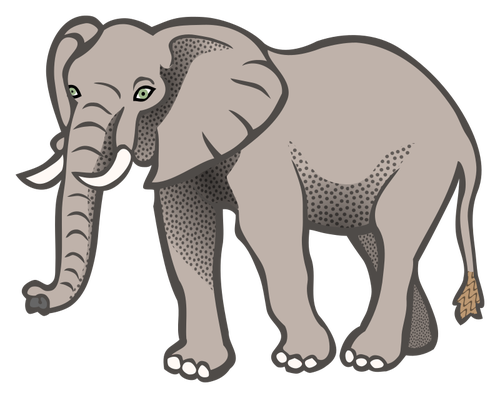 ©2023 Waterbear Publishing
[Speaker Notes: Teacher- fill in part #3
Rabbit's ears need to be healthy because they need to hear predators (safety)
Pig needs to heal from an upset stomach so that it can eat again. (food)
Giraffe needs to have a healthy throat to eat (food)
Elephant needs to have an unstuffy trunk (there are a lot of things it needs a healthy trunk for)
Ostrich--legs need to be healthy to run (safety)
Crocodile-- mouth needs to not be sore so it can eat? (food)
Octopus-- head needs to be healed so it can swim fast (pushes water out like jet propulsion) to escape (safety)
Beluga -- skin needs to be healthy because it protects the body (this is challenging)
Polar bear-- needs to not have a fever so it has more energy to get food (challenging again)
Owl-- needs to have healthy eyes so it can see to get food]
Let's Try!
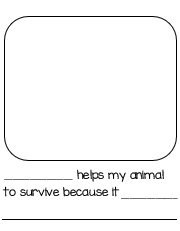 ©2023 Waterbear Publishing